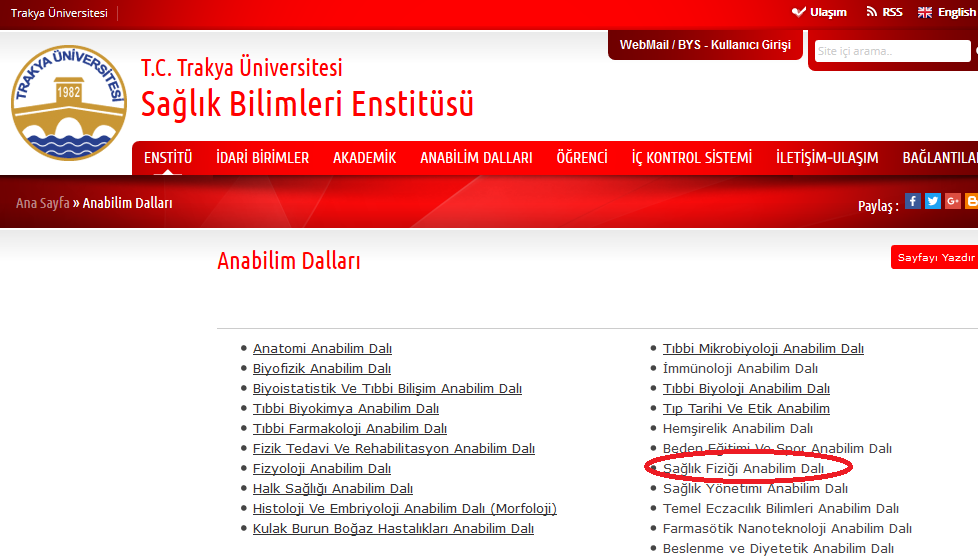 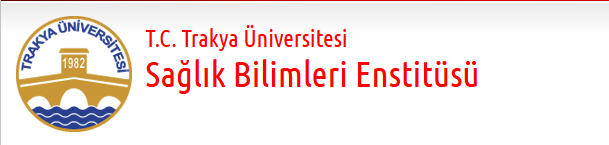 Sağlık Fiziği Anabilim Dalı
Program Adı: 
		Sağlık Fiziği

Programın bağlı olduğu Enstitü: 
		Sağlık Bilimleri Enstitüsü

Bağlı olduğu Anabilim Dalı: 
		2012 den önce Biyofizik AD altında

Programın başlangıç tarihi: 
		15/09/2008

Programın sorumlusu: 
		Prof.Dr. M. Cem UZAL
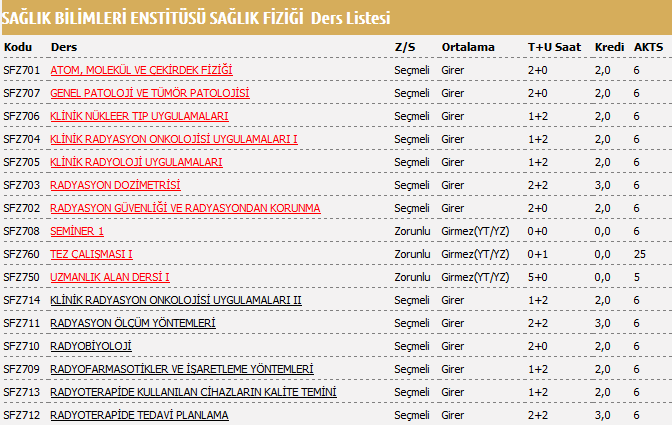 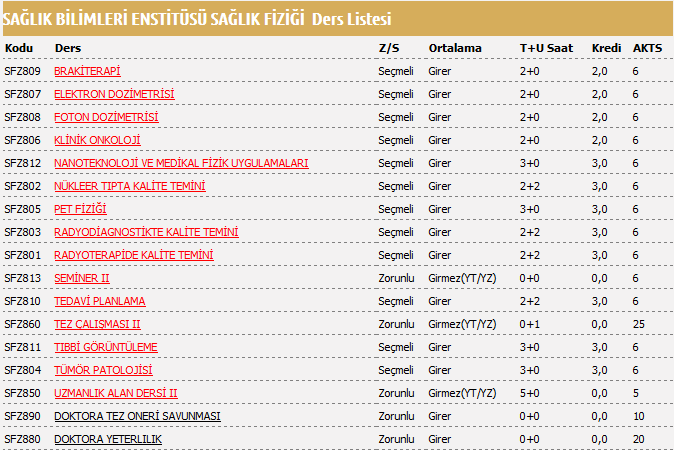 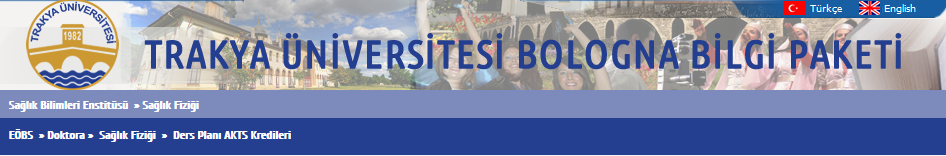 Programdaki öğretim üyesi veya görevlisi  sayısı- Toplam: 17

Programdaki öğretim üyesi veya görevlisi  sayısı - Fizik: 4

Programın mezun sayısı: 6+1

Çalışan mezun sayısı: 5
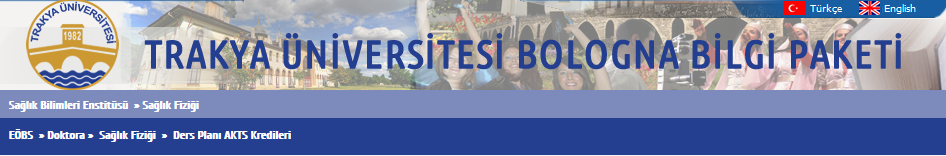 Mezunlardan Alınan Geri Bildirimler:

Dış Merkez Eğitimlerinin Arttırılması

Merkezde Bulunmayan Cihazların ve Tedavi Tekniklerinin Uygulandığı Merkezlerde en az 1 ay Rotasyon

Yurtiçi ve Yurtdışı Kurs Katılımının Sağlanması
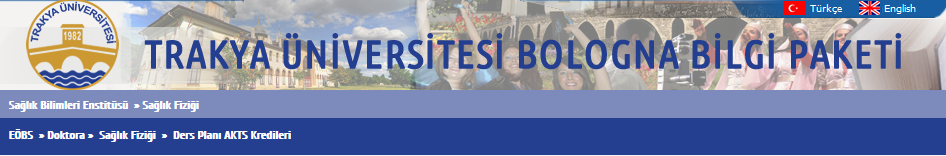 Programınızın Güçlü Yönleri:

Teorik Ders Sonrasında Uygulama Süreci:
hastanın BT-sim çekimi, konturlanması, tedavi planlama süreci, QA ve set-up işlemlerinin öğrenciye gösterilmesi

Cihazın Günlük/Aylık/Yıllık QA Ölçümlerine Aktif Katılım

Öğrencilerin Ücretli Çalışma İmkanının Bulunması
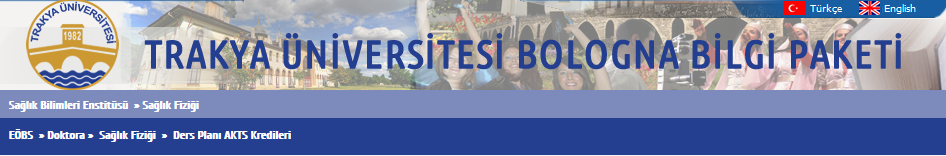 Programınızın zayıf yönleri:

 Brakiterapi ünitesinin olmaması

 Stereotaktik tedavi yapılamaması

 Programın dil barajı olmaması

Öğrenci alımında mülakat olmaması

Öğrenci alımı kriteri: %60 ALES+%40 lisans notu